Pascalov zákon
Fyzika 6. ročník
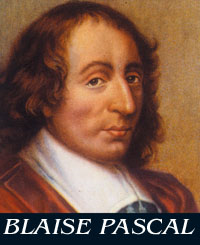 francúzsky náboženský filozof, prozaik, matematik a fyzik
1623 - 1662
Pôsobením vonkajšej tlakovej sily na voľnú hladinu kvapaliny v uzavretej nádobe vznikne v kvapaline tlak, ktorý je vo všetkých miestach kvapaliny rovnaký.
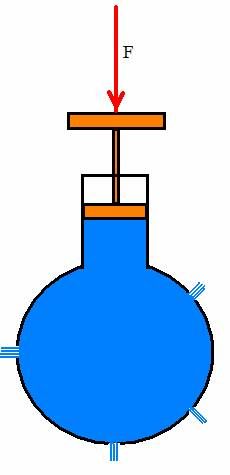 Skrátene sa dá povedať, že tlak prenášaný kvapalinou je vo všetkých miestach kvapaliny rovnaký.
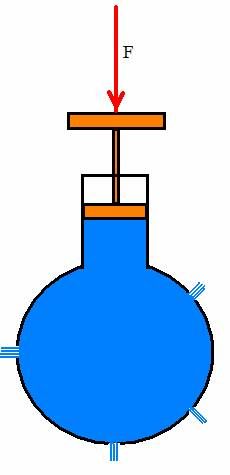